MISION
GRUPO NEONATO
Segunda propuesta
Cuidar la salud de los pacientes que demanden nuestra atención (mujer, neonato, niño y adolescente), mediante una atención efectiva, de calidad y equitativa, siendo la docencia y la investigación elementos claves del proceso asistencial.
Primera propuesta
Brindar atención altamente especializada e integral a la mujer con necesidad y su salud sexual y reproductiva y a los neonatos, niños y adolescentes con problemas en su salud que demanden nuestra atención, nuestro servicio se sustenta en la calidad, equidad, eficacia y justicia social. Nuestro aporte a la sociedad se consolida con la docencia e investigación que en forma permanente realizamos.
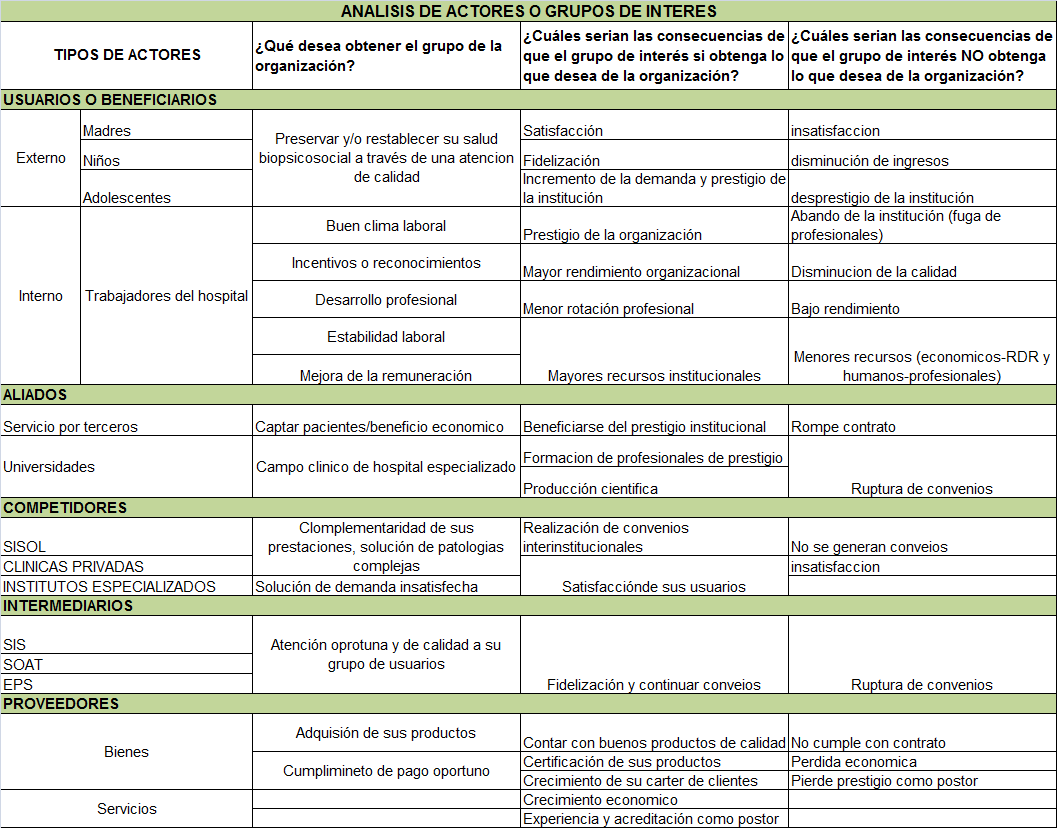 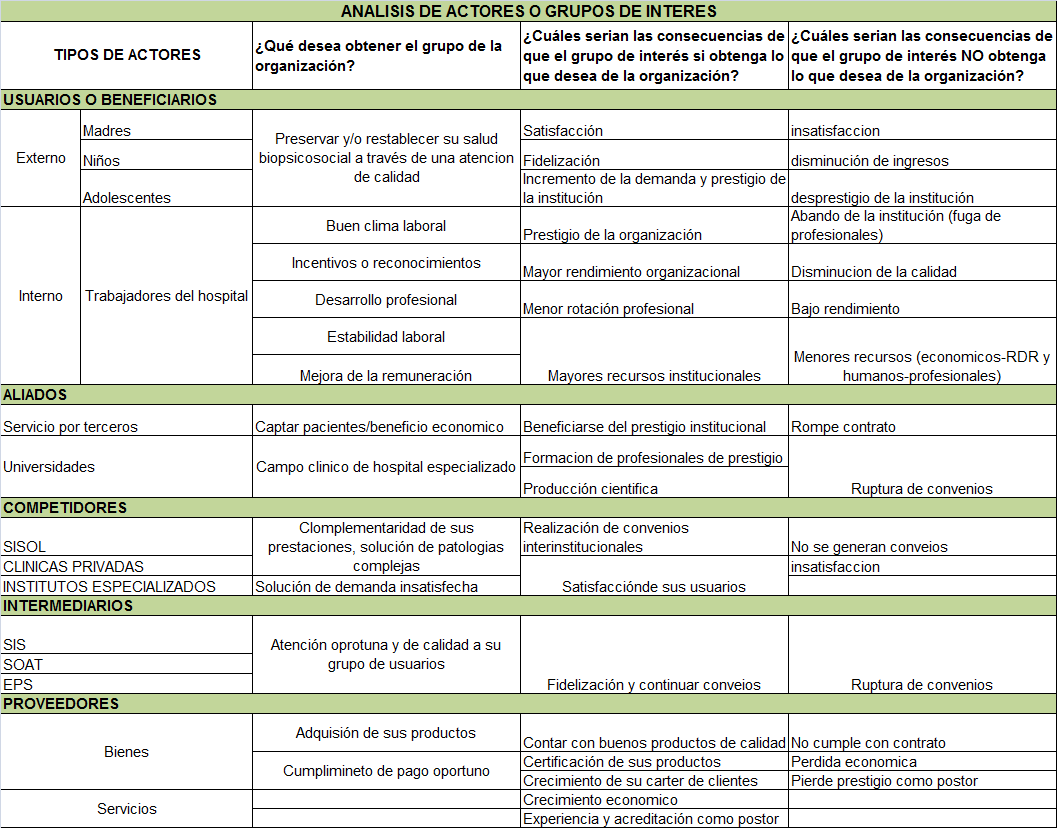